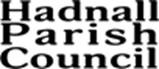 Older Children's Facilities Working Group
Working Group Members
John Harrison
Joe Gray
Patrick Dodgson
Jim Slater
Katrina Harrison
Ellie Rogers
Steps
Where could facilities identified in step 1 be sited?
What could be the likely Planning Restrictions?
Where could funding be obtained?
What are the likely costs?
What Do Older Children Want?
Step 1
5 MOST POPULAR PLAY IDEAS for
7 to 16 YEAR OLDS in HADNALL
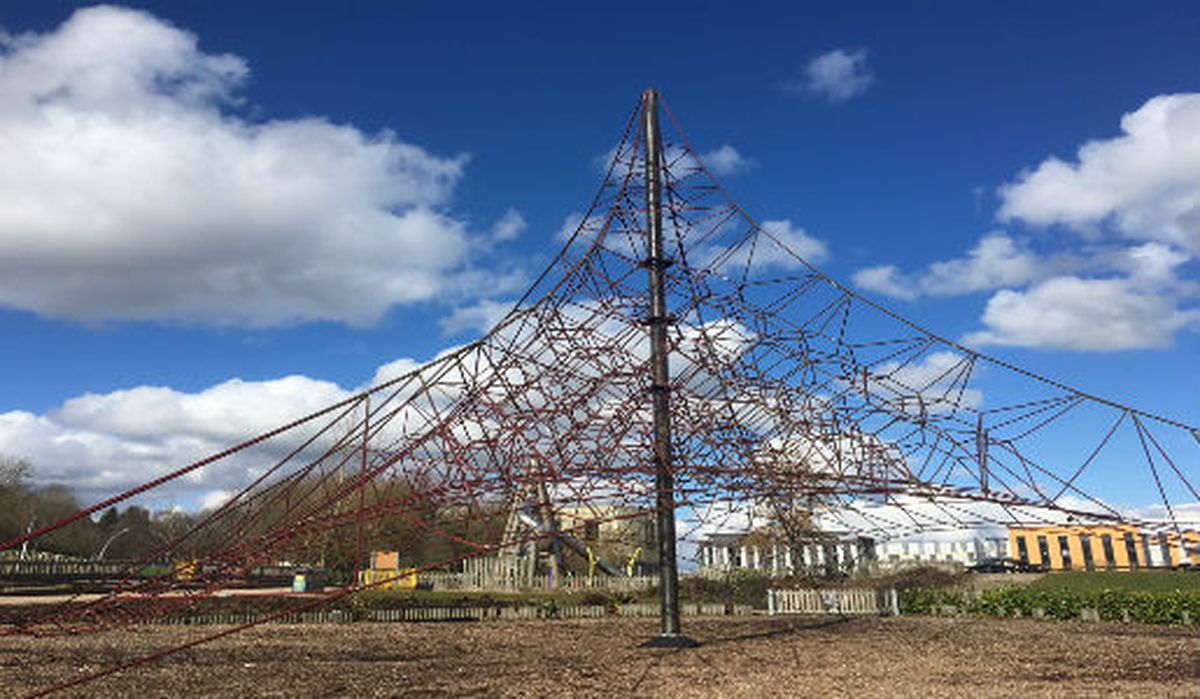 1. Older Children wanted…TO CLIMB!

The most popular was a spider web pyramid-type frame.

Other popular options included:

(rock) climbing wall
frame to climb on
monkey bars
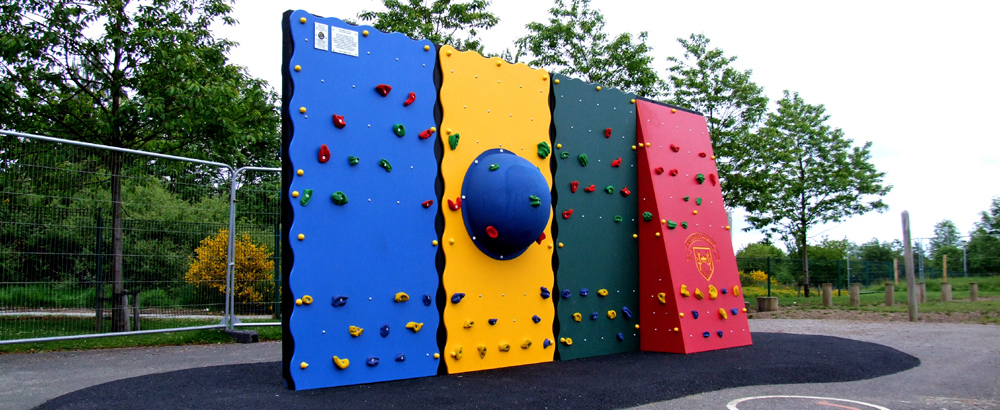 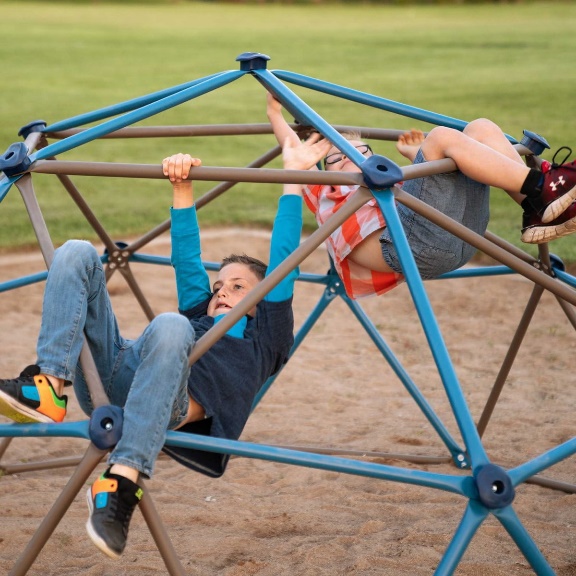 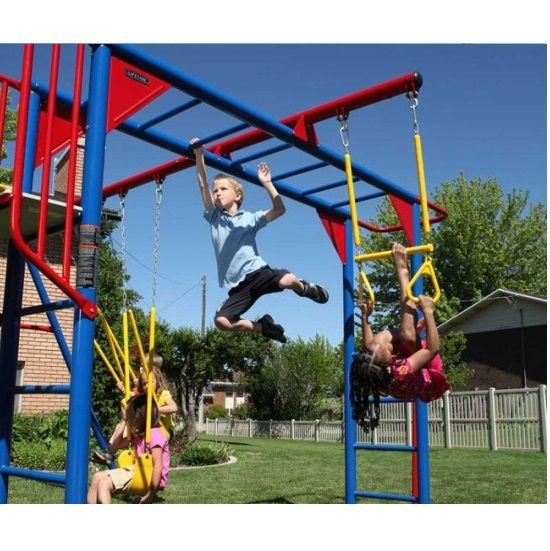 2. Older Children wanted a ….COURT TO PLAY SPORTS!


The most popular was an all weather facility to play football basket ball, and other ball games.
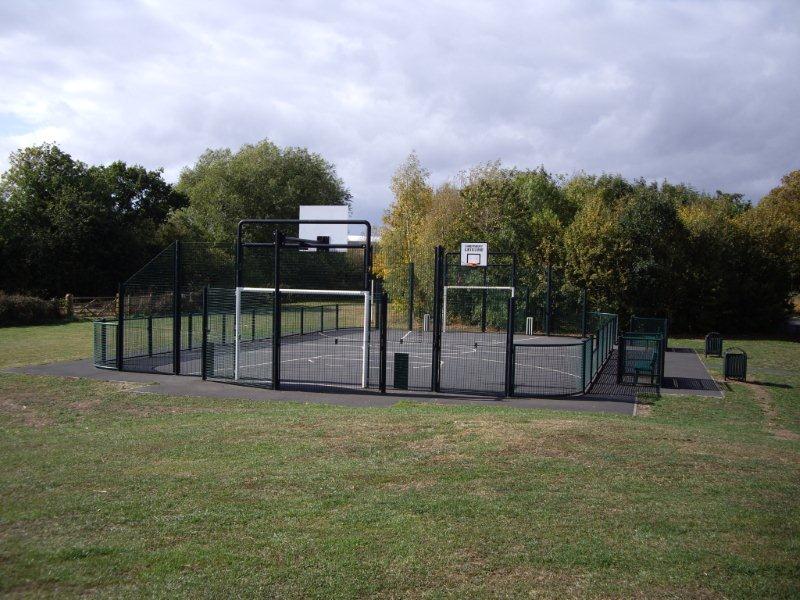 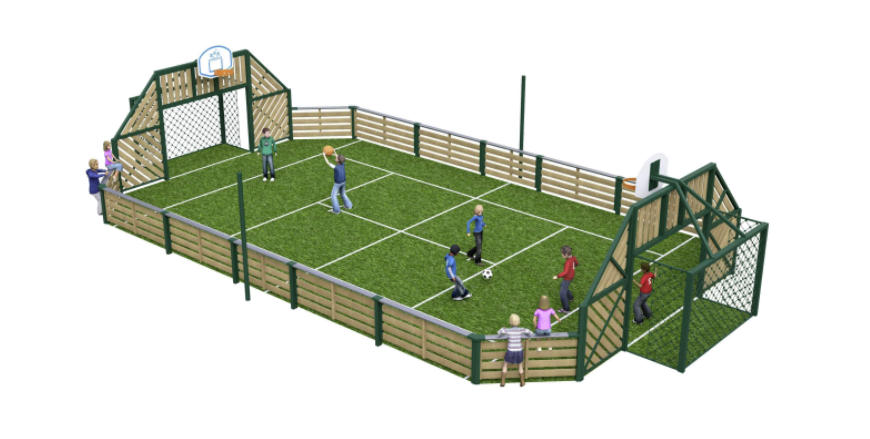 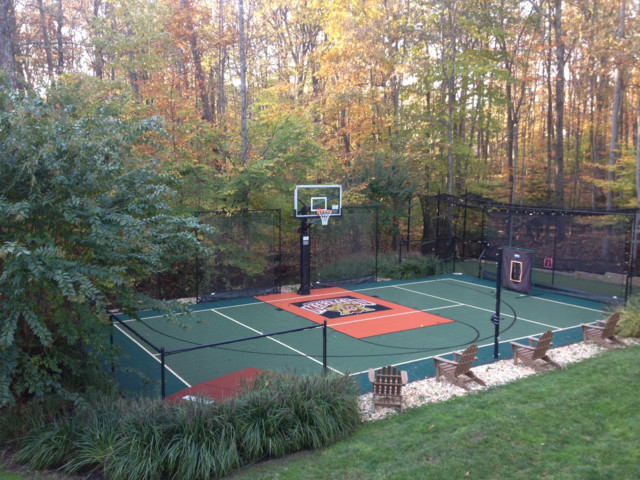 3. Older Children wanted… MORE SWINGS!

The most popular being a ‘spider type swing’
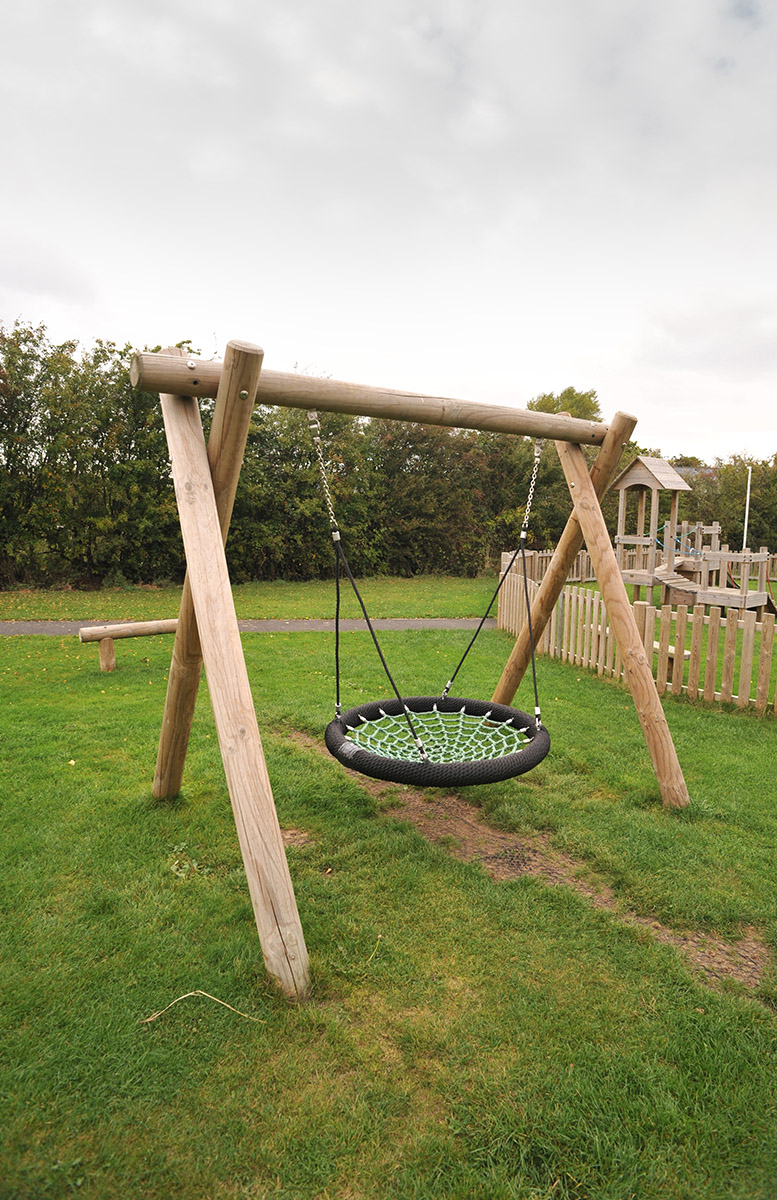 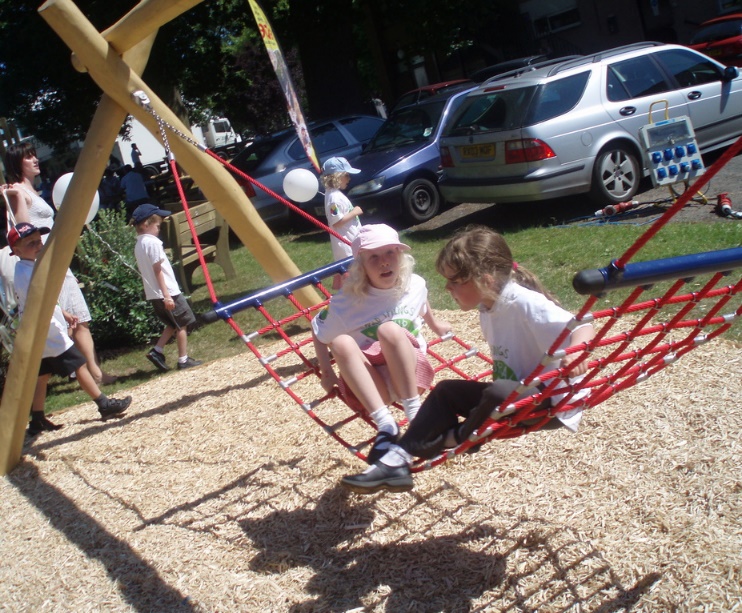 4. Older children wanted…A TRACK/TRAIL/PARK FOR BIKING, SCOOTING, SKATE BOARDING/ROLLER SKATING/GO KARTING ON!

Partly with jumps and stunts and partly without to appeal to all abilities.
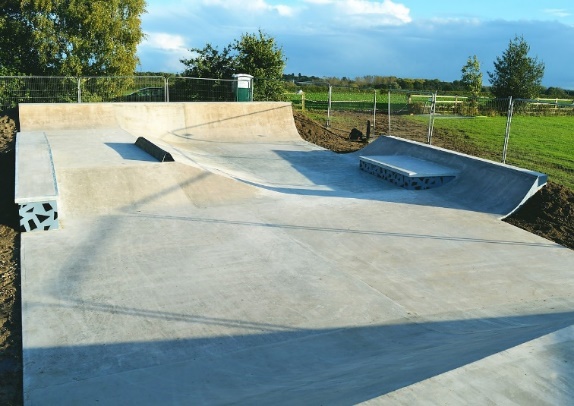 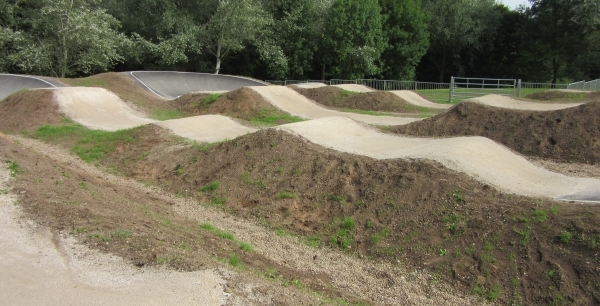 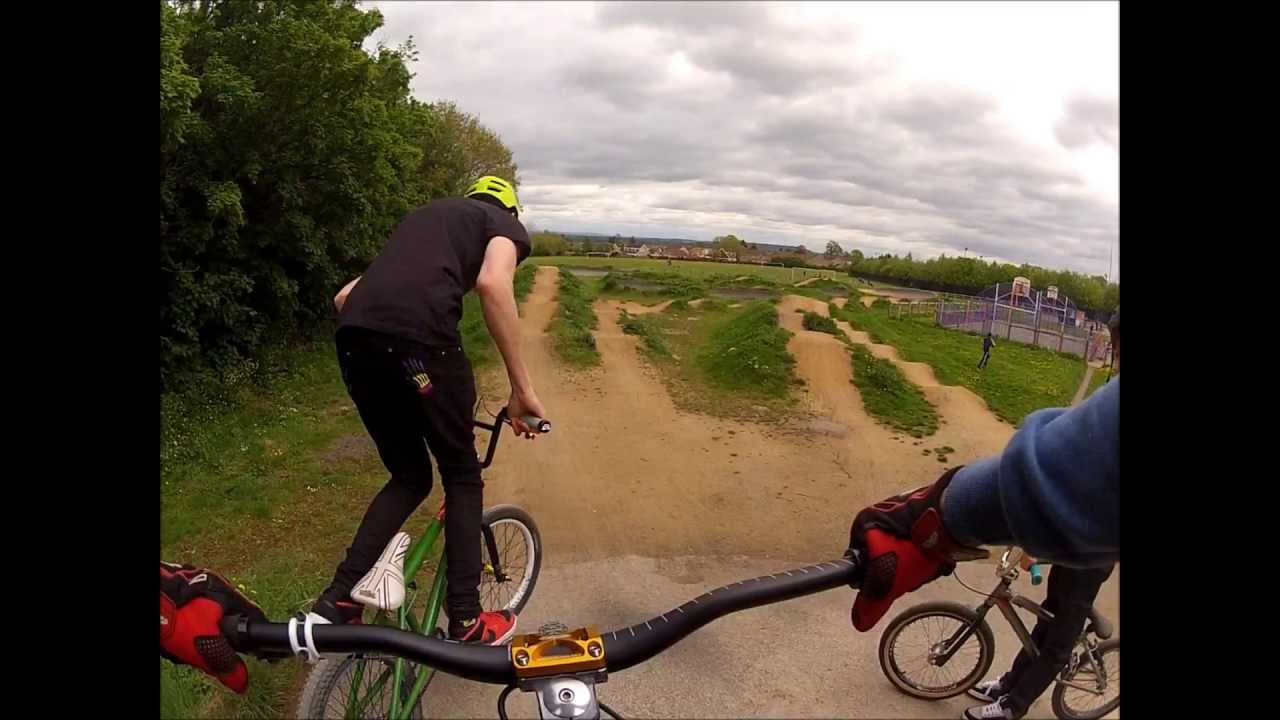 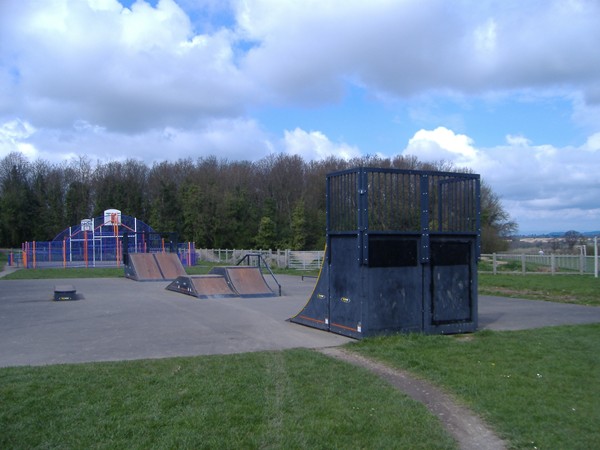 5. Older children wanted…A ZIP WIRE!
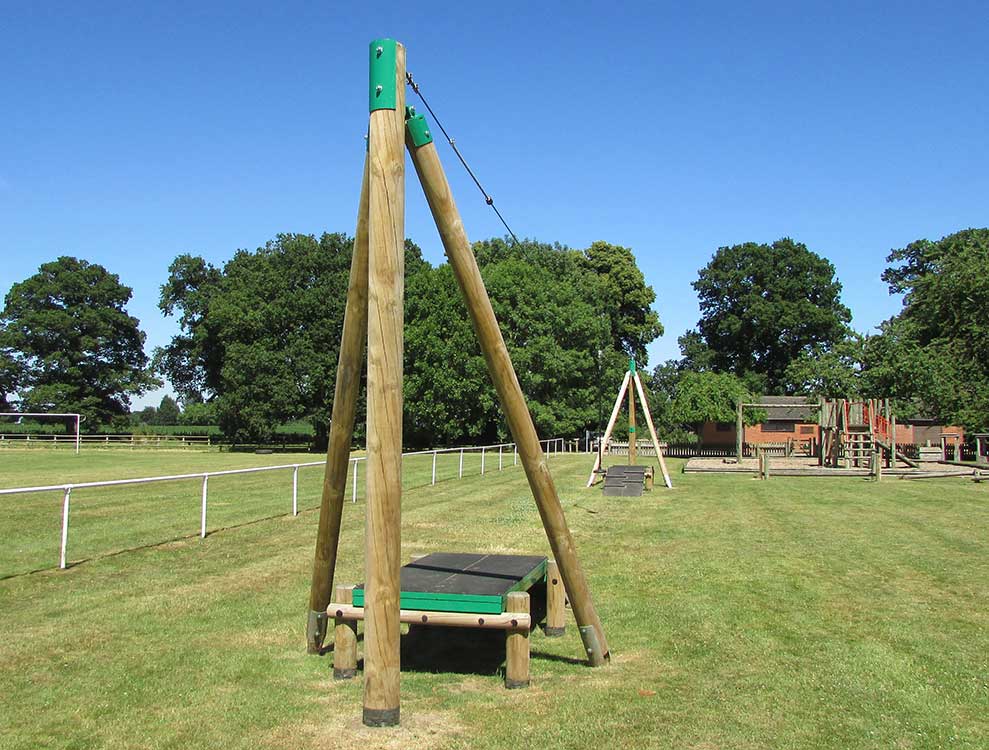 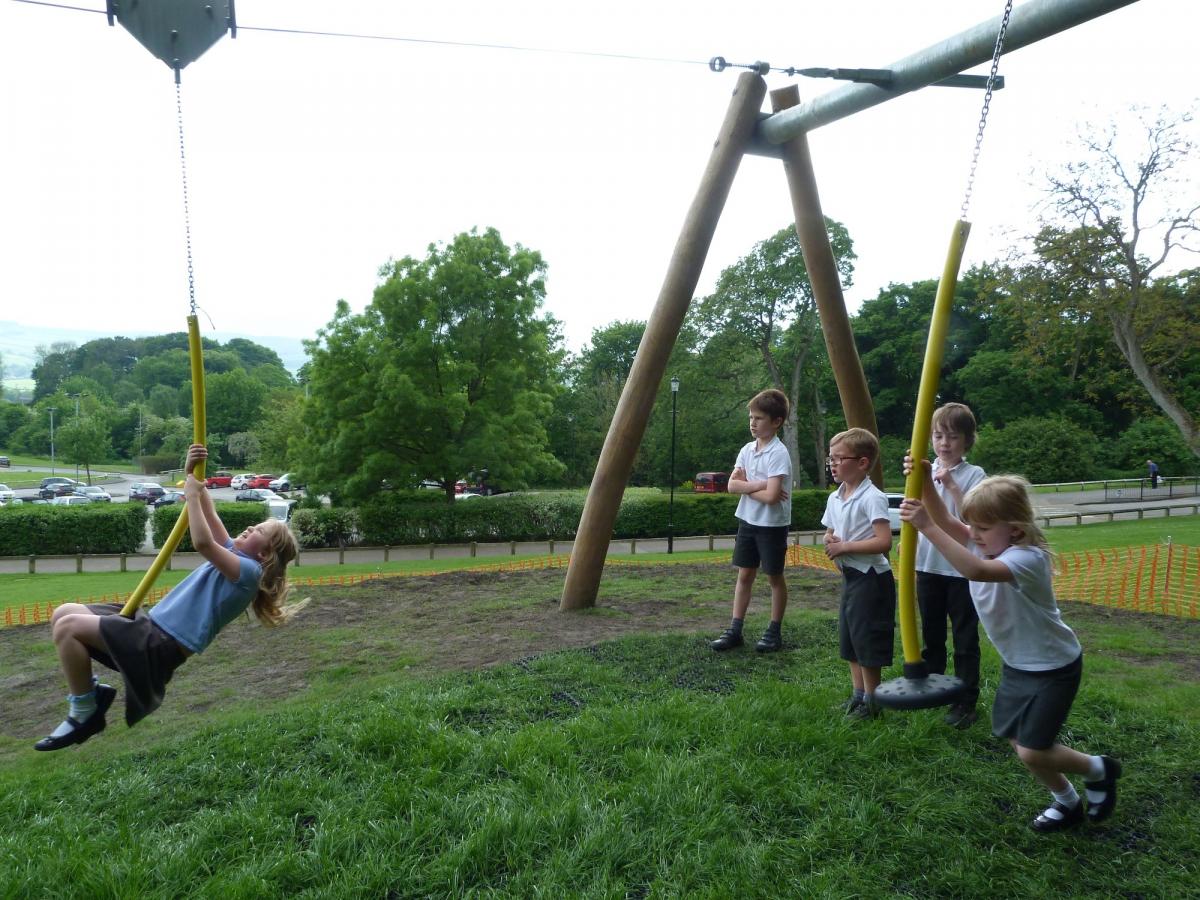 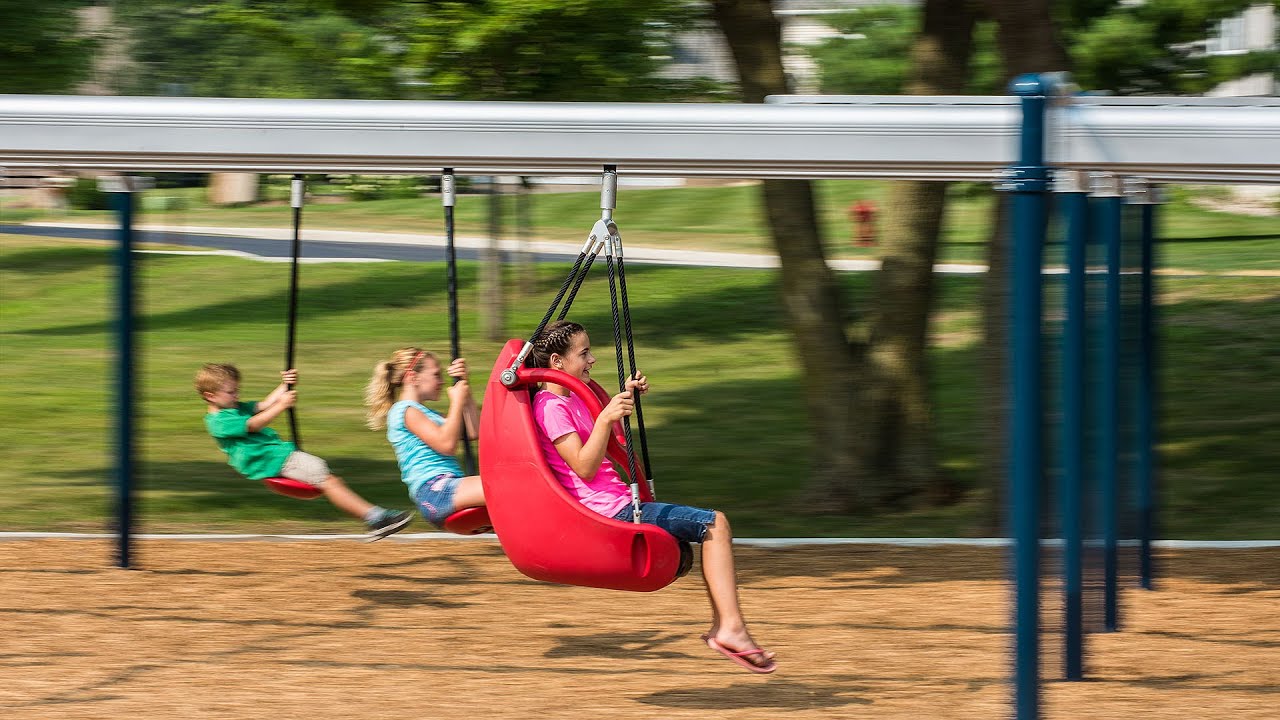 Steps
Step 2
Estimated Costings ££££
Spider Webs – 4m – 8m 15k -25k
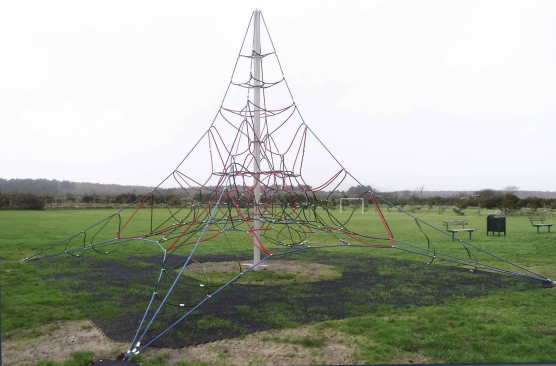 Estimated Costings ££££
Multi Use Games Area – 40k - 80k
20m x 12m – 30m x 15m
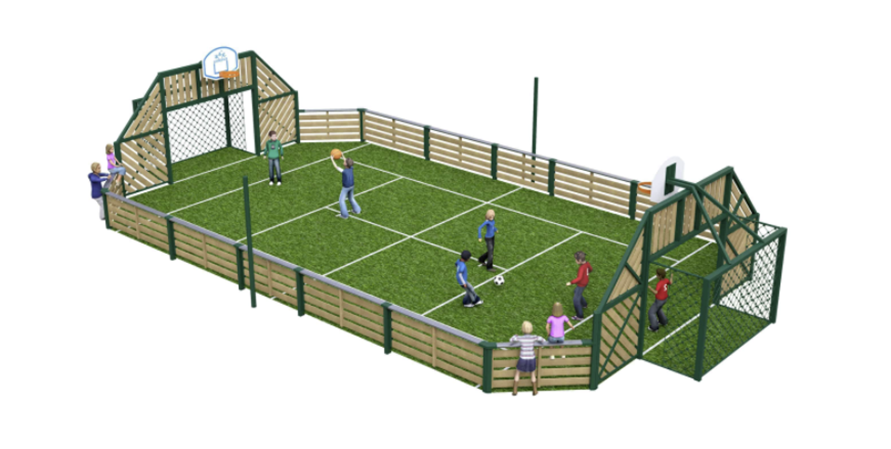 Estimated Costings ££££
Single Point Swing – 12k – 15k
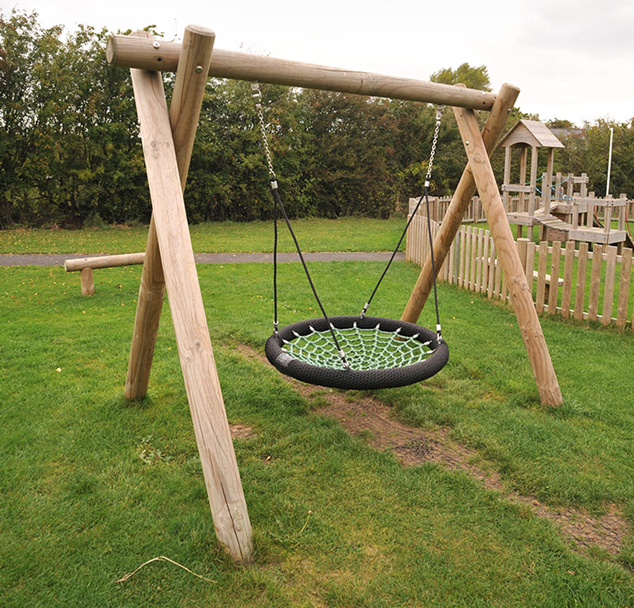 Estimated Costings ££££
Bike Track – Not costed
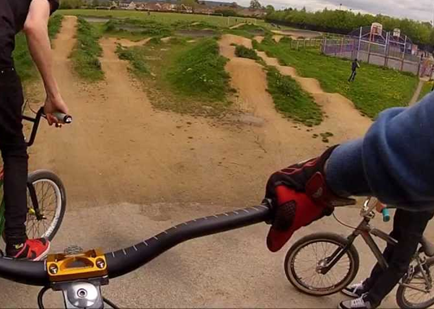 Estimated Costings ££££
Zip Wire – 15k – 20k
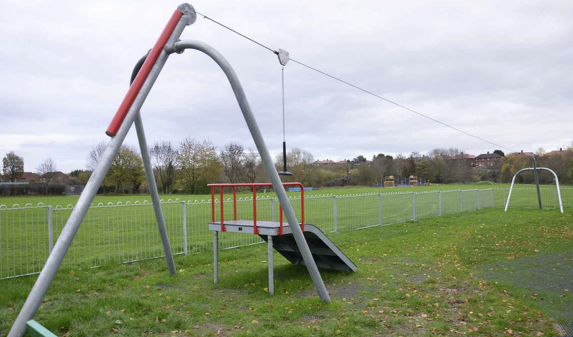 Steps
Steps
Funding Options
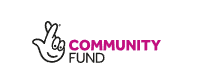 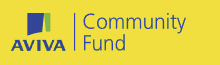 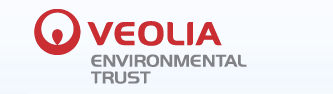 Steps
Steps
Steps
Steps
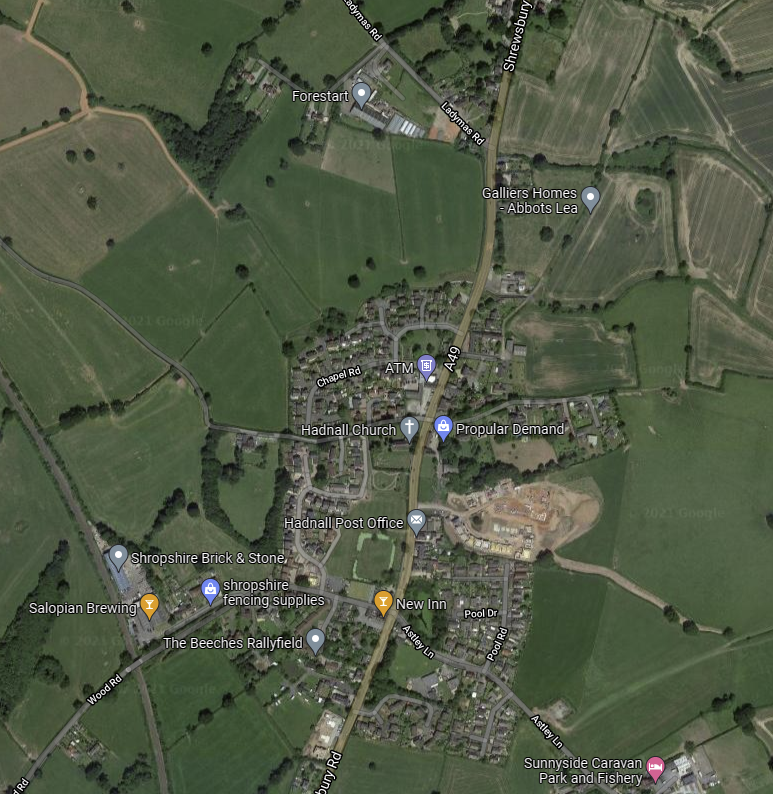 8 Owned Privately
The Working Group identified 11 Potential sites in total
7 Not available
1 potentially available subject to further negotiation
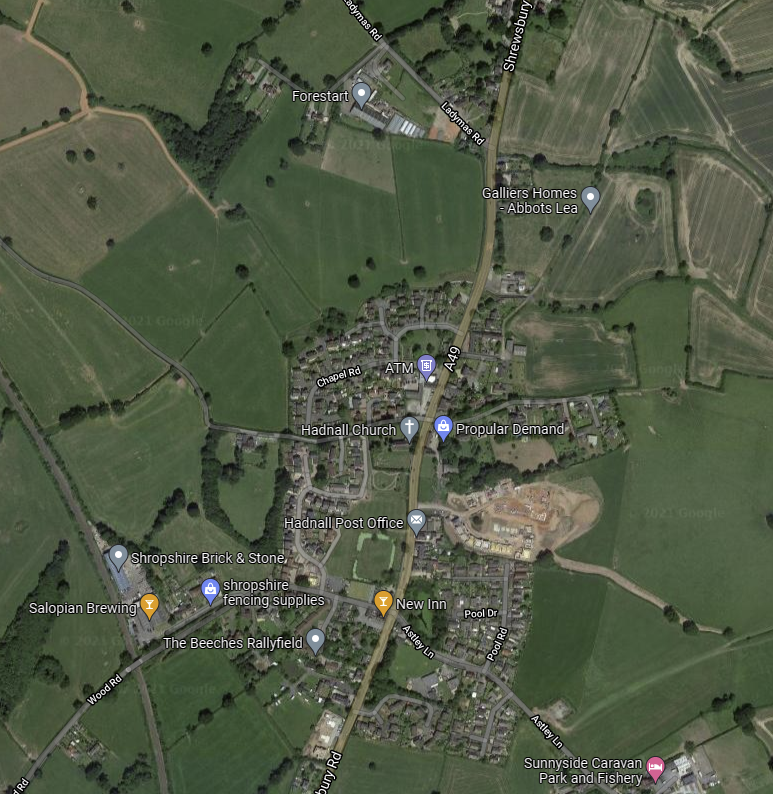 8 Owned Privately
The Working Group identified 11 Potential sites in total
7 Not available
1 potentially available subject to further negotiation
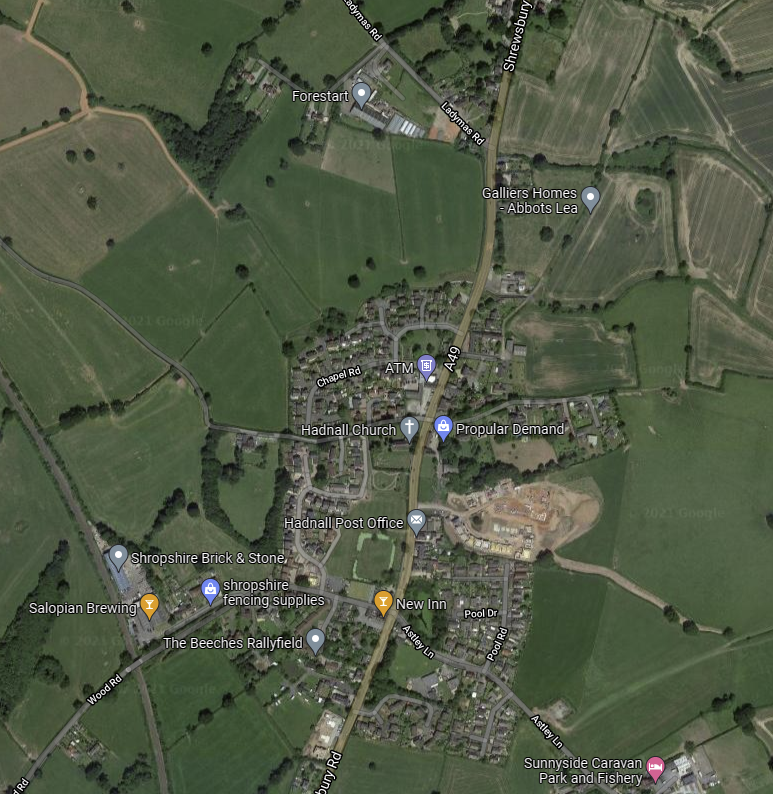 7 Owned Privately and Not Available
The Working Group identified 11 Potential sites in total
Further 3 sites on land owned by village
Older Children's Facilities Working Group
Option 1
Commission the installation of a 4/6m Spider Web and /or a web swing on the village Green
Overall Cost 30 – 40k
Option 2
Commission the installation of Multi Use Games Area on the village Green
Overall Cost 40 – 80k (depending on size and specification)
Option 3
Commission the installation of Multi Use Games Area on the Ease

Overall Cost 40 – 80k (depending on size and specification)
Option 4
Explore in conjunction with Sansaw estate the installation of Multi Use Games Area on the area of ground to the South of the Ease

Overall Cost 40 – 80k (depending on size and specification)
Option 5
Do nothing until the next round of development within the village (predicted to come as part of Shropshire Councils Local Plan Review 2016– 2038) 

Overall Cost Potentially Zero
Recommendation
The Older Children's Facilities Working Group recommend that HPC consider the implementation of option 4.
This recommendation could be part funded by ring fencing some or all of the Neighbourhood funds currently held by HPC.
In implementing this recommendation the council should seek to:
Explore fully options to help with any shortfall in funding
Carry out a full and robust consultation with local parishioners on its planned proposals.
Work closely with Sansaw estate to explore viability of site
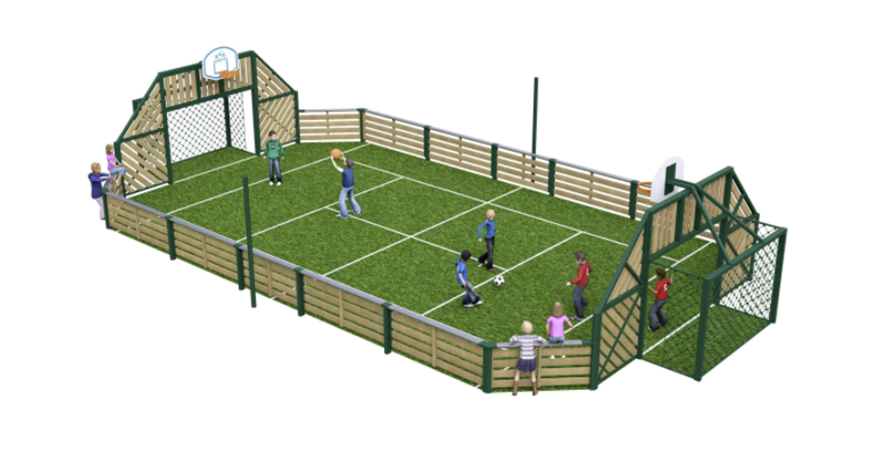 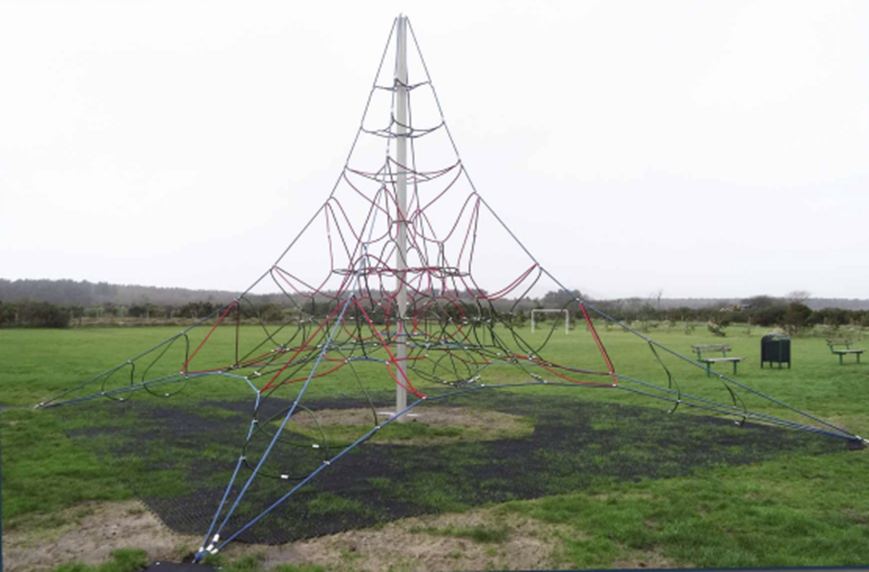 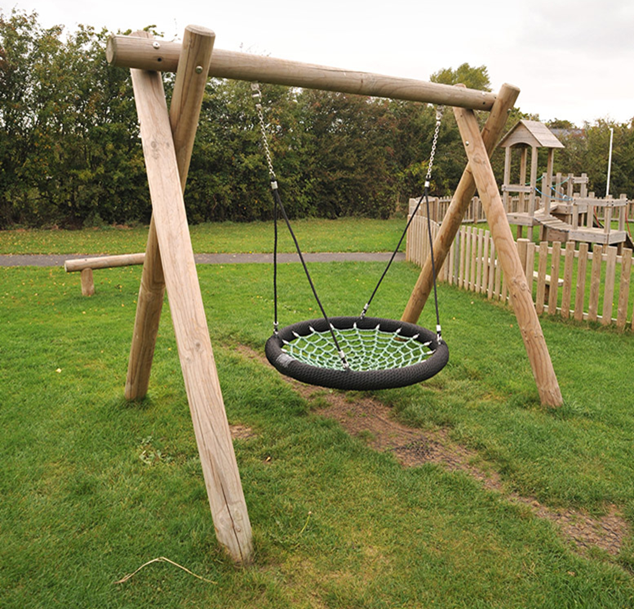 In conjunction with the above, where funds allow, the implementation of either element of option 1 might be considered on the village green or as part of any future development.
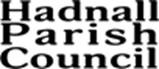 Older Children's Facilities Working Group